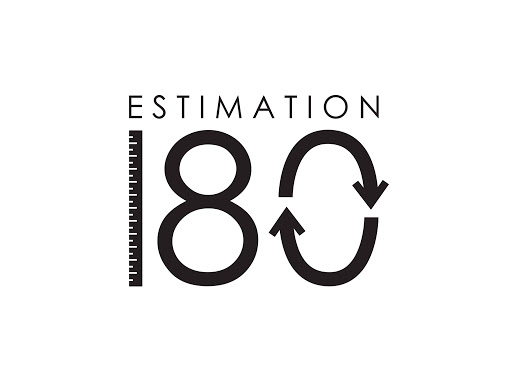 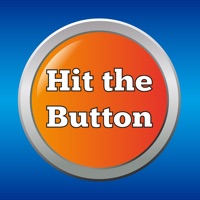 Starters
Today’s estimation.

http://www.estimation180.com/day-44.html
Use Hit the Button to practise times tables and division skills.


https://www.topmarks.co.uk/maths-games/hit-the-button
Problems of the day
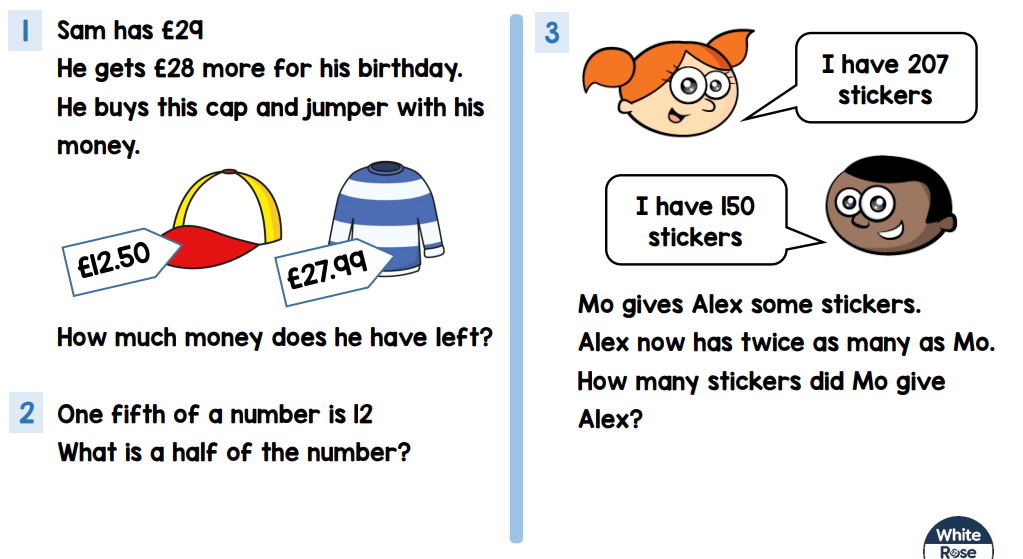 Answers to Problems of the Day
1-£16.51

2 –  30 ( 12 x 5 = 60.  Half of 60 is 30)

3 – 31 ( if Mo gives Alex 31 stickers he has 119 left and she will now have 238.  Double 119 is 238)
We start with a challenging warm up task today.  Take your time and use your observations and maths skills to fill in the missing distances.
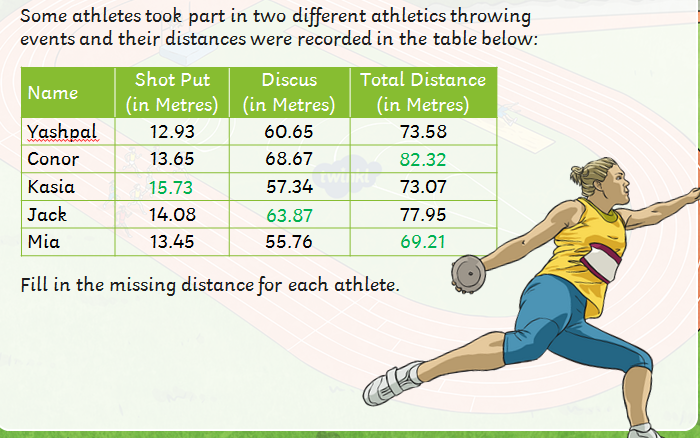 Challenge 1
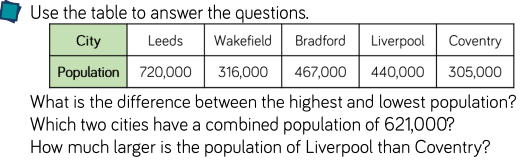 Answers
1 – 415,000 (720,000 – 305,000)

 2 – Wakefield and Coventry because 315,000 + 306,000 = 621,000

3 – 135,000 (440,000-305,000 = 135,000)
Challenge 2
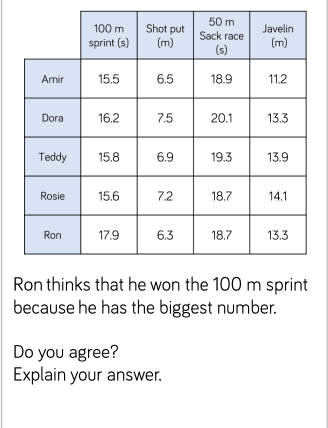 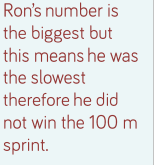 Challenge 3
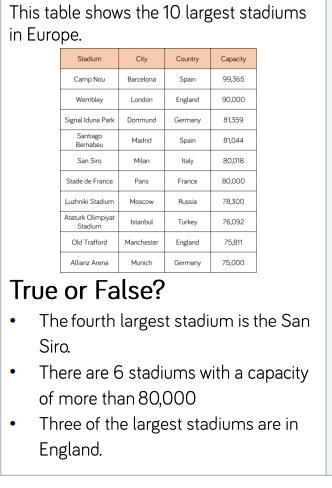 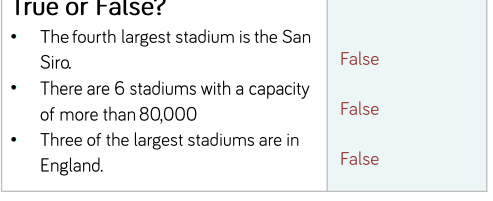